NATIONAL LEPROSY ERADICATION PROGRAMME-MADHYA PRADESH


“TRIALOGUE”
Nurturing Community Participation

Dr K.L.Bhandarkar
What is Trialogue
Trialogue is a social action strategy based on mutual respect, trust and sharing
 Key stake holders – Patient, Provider and People. 
 Aims at changing community  attitude and behavior
 Initiates active participation of the 3 Ps.
THE CONCEPT
Patient / 
       Person
LEPROSY
Social &
Public  Health
PROBLEM
Providers of Health Services
People Around Having Concern
Problem Statement
Refusal to the accept the diagnosis.

 Gender discrimination 

 Behaviour and Attitude of  community towards the affected person.
ISSUES ADDRESSED
Medical :-
About its cure, change in status of disease and reaction
Social
Myths,Misconception, Stigma, Discrimination 
Economical
Inability to perform work
Losing job
Responsibility of the family
Psychological 
 Feels discarded 
Inability to perform normal pursuits  
Marriage/divorce
ACTIVITIES IN 2016-17
Total camps organized - 129
Affected persons participated - 3323
PRI Members - 170
Service providers – 440
Organization involved – Gayatri Mission, Rotary & Lions club, Scout and Guide, Local NGOs, Local TV channels & LEPRA society
ACTIVITIES IN 2016-17 cont..
METHODOLOGY
“Mixed Group Residential Care and Concern Camp”

Open Discussion on  medico-social and psychological dimensions
Mixed group residential care and concern camp
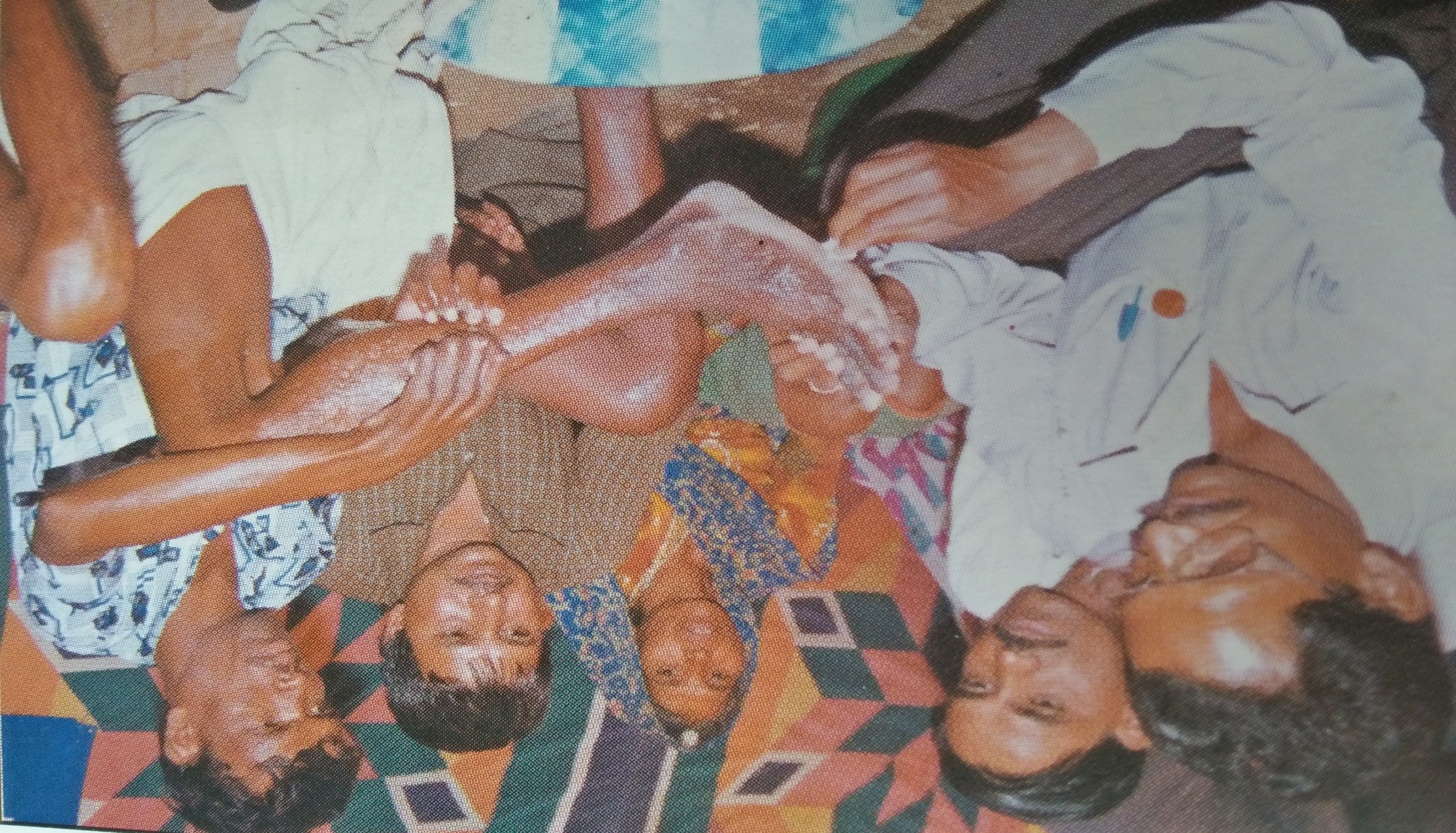 (Khargone- December 2016)
OUTCOME
Removal of  perceived fear of infectivity 
De-mystification of diseases
De-stigmatization of leprosy
Powerful way of spreading message of     “sure-cure” 
Promotion of Community based rehabilitation and Prevention of De-habilitation.
Community witnesses and participants learn self care procedure.
Openness for diagnosis and treatment
Chairman District Zila Panchayat, District Jabalpur
Chairman Rotary Club, District Jabalpur
FEW SUCCESS STORIES
Asha Sharma from Chichli, Narsinghpur  Prevented from committing suicide 
 Radha Bai from Sendhwa in Barwani district was return back to her husband’s home
 Leprosy colony in Sehore district was closed down 
 Ayurvedic doctor started daily dressing of his mother in Omkareshwar, Khandwa district
 Additional Collector of Khargone district sat with Leprosy affected and took her lunch
 Collector of  Indore himself dressed a foul smelling ulcer 
Professor and Head of the department of Orthopedics operated Leprosy deformity in his major O.T after counseling.
FEW SUCCESS STORIES cont..
CMHO of Chhindwara allow to carry out RCS camp in his major O.T. after trialogue
 A meeting for establishing leprosy colony in Shajapur was turned down after trialogue 
 In Khethia village Barwani district the community refused for opening  a new leprosy colony
Holy (the festival of colours)  was organized at Kaloo Baba’s (case with deformity & ulcer) home  after trialogue
 Principal Secretary, Commissioner health and Director Health after a meeting at Leprosy colony Bhopal got sensitized after looking at the sufferings of Leprosy affected and  added additional activity in  the State Annual Action Plan for 2013-14
Trialogue 

Aims to establish leprosy as a 
common ailment
 “THE REAL GOAL”



Thanks